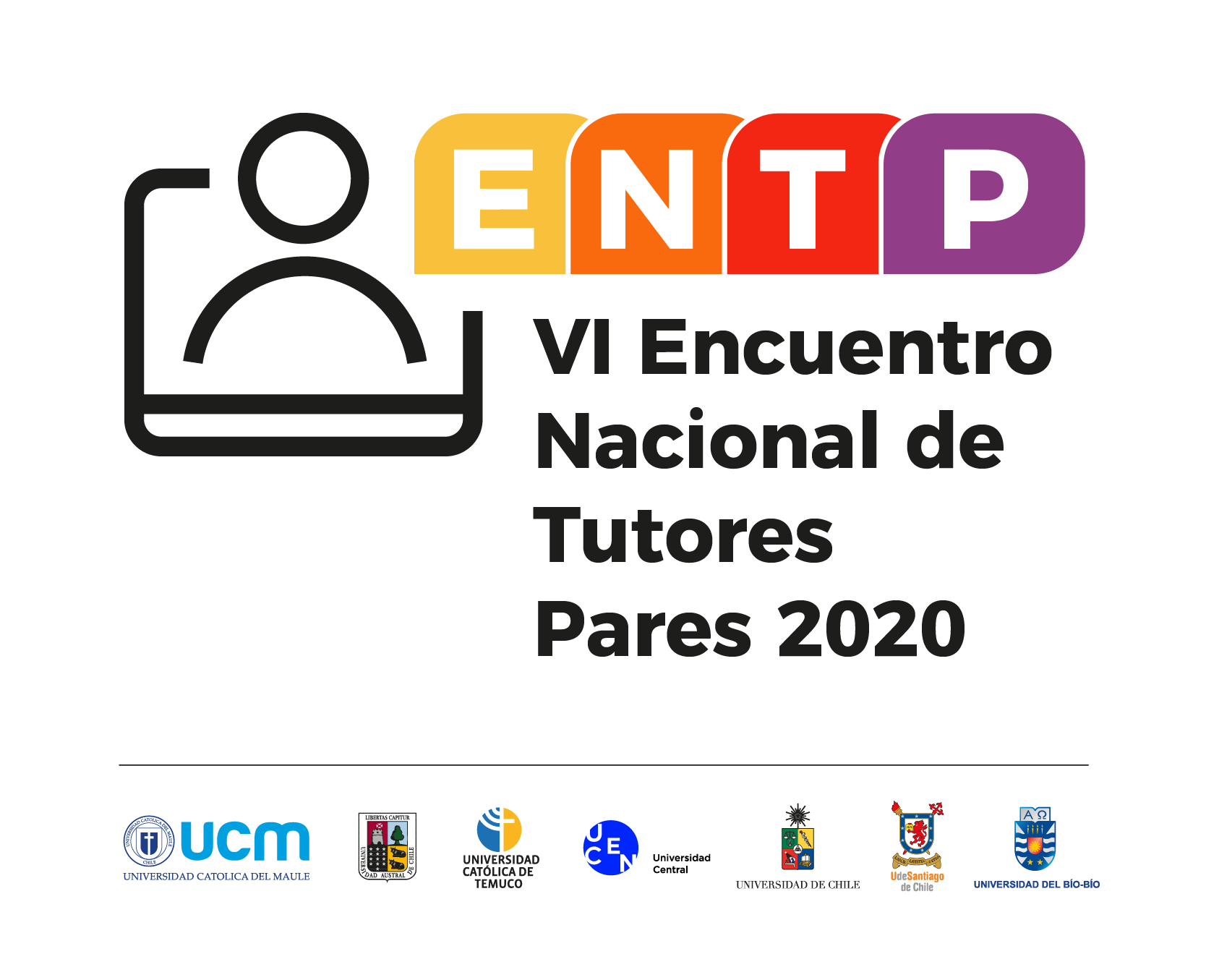 Título
Nombre
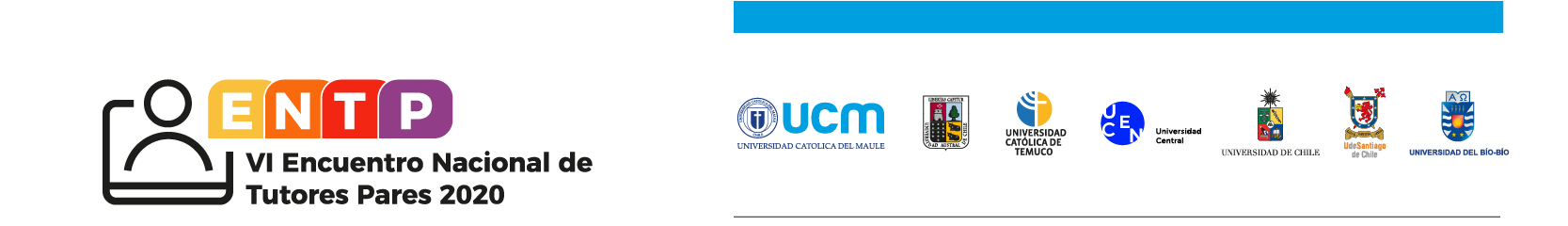 xxxxxxxxxxxxxxx
xxxxxxxxxxxxxxxxxxxxx